Portfolio Committee on Health
Financial and Fiscal Commission
4 May 2021
1. Introduction
The Financial and Fiscal Commission is a constitutional institution established under Chapter 13: Finance, Sections 220-222 of the Constitution, which makes recommendations envisaged in the following sections of the Constitution to Parliament, provincial legislatures and any other authorities determined by national legislation: 

s214(2) Equitable shares and allocations of revenue; 
s218(2) Government guarantees; 
s228(2)(b) Provincial taxes; 
s229(5) Municipal fiscal powers and functions;  
s230(2) Provincial loans; and
s230A(2) Municipal loans. 

All legislations referred in these sections “may be enacted only after” any “recommendations of the Financial and Fiscal Commission have been considered”. 
This submission is in response to the invitation by the Portfolio Committee on the National Department of Health, Provincial Departments and entities (Health Sector) annual performance plans and budget for the 2021/22 financial year.
2
2. Current Health issues
3
2. COVID-19 Pandemic
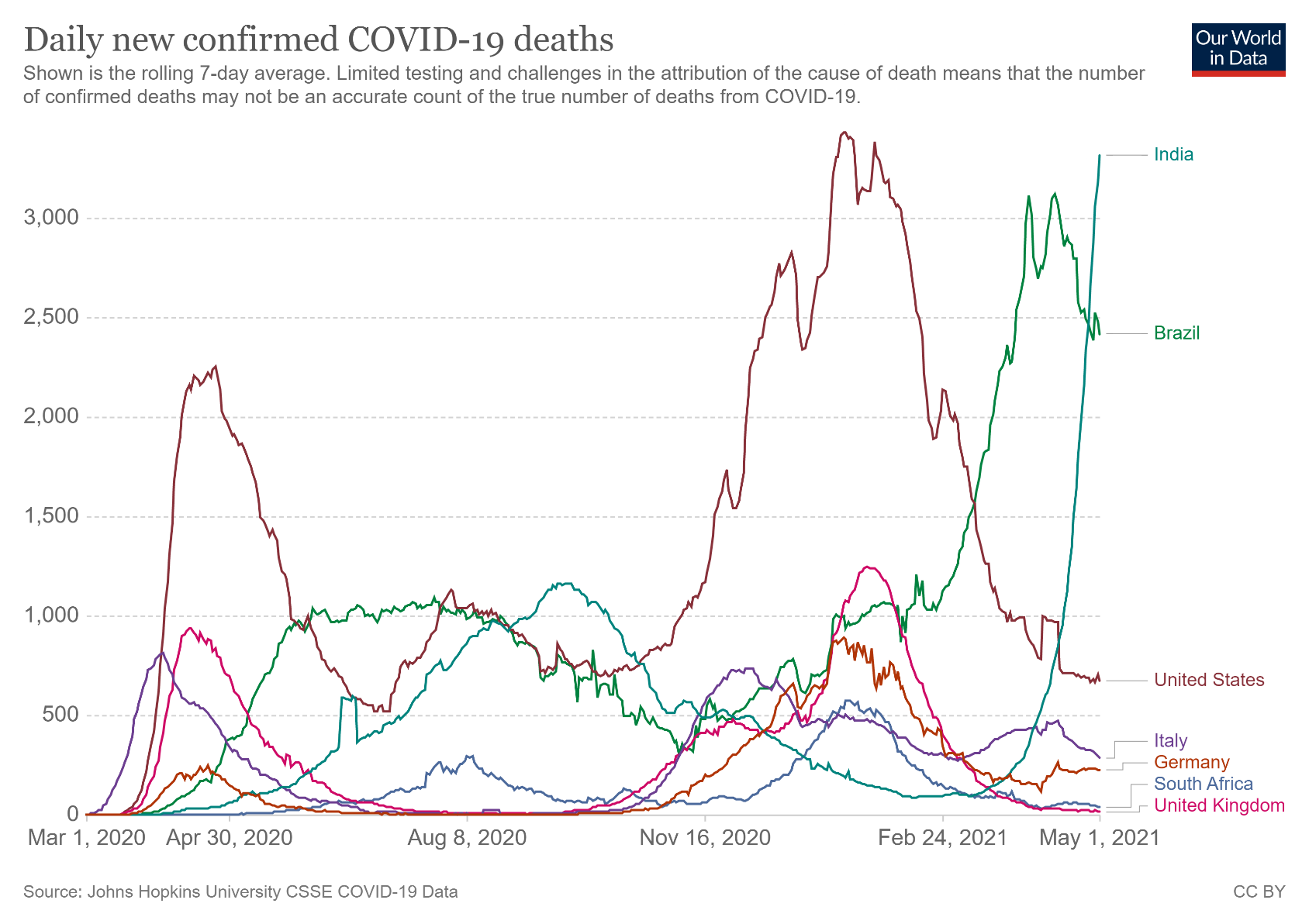 4
2. COVID-19 Pandemic
According to the Special Appropriation Bill (2021),  an amount of R1.250 billion was appropriated to the vote of Health in order to procure COVID-19 vaccines and implement a related COVID-19 vaccine research project. This is in terms of section 16 (1) of the PFMA.
Section 16(1): Use of Funds in Emergency Situations of the PFMA states that the Minister may authorize the use of funds from the National Revenue Fund in situations of exceptional nature. 
The increased funds are to lead and coordinate health services to promote the health of all by upholding national policies, standards guidelines and norms as well as to provide quality healthcare service delivery.
Of the R1.250 billion; R1.1 billion will be committed through the Communicable and Non-Communicable Disease management. And R150 million will be used for the Health System Governance and Human Resources. 
Furthermore, the DoH announced that, “a COVID-19 Vaccine Injury No-Fault Compensation (NFC) Scheme is hereby established in terms of section 27(2)(c), (m) and (n) of the Act…”. It may be Government-funded. 
The NFC would be a guarantee and assurance to citizens that their rights are fully protected during the process of the vaccination, and that there is sufficient recourse in place to deal with any adverse events that might occur once a person has been vaccinated.
5
[Speaker Notes: Appropriation of additional amount of money to vote of Health 1. An amount of R1.250 billion is hereby appropriated out of the National Revenue Fund for expenditure authorised in terms of section 16(1) of the Public Finance Management Act, 1999 (Act No. 1 of 1999), and attributed to the vote of Health in order to procure COVID-19 vaccines and implement a related COVID-19 vaccine research project, as set out in the Schedule.

3 Communicable and Non-Communicable Diseases Develop and support the implementation of national policies, guidelines, norms and standards, and the achievement of targets for the national response needed to decrease morbidity and mortality associated with communicable and non-communicable diseases. Develop strategies and implement programmes that reduce maternal and child mortality. Ensure protection against vulnerability by creating an enabling environment for the provision of a comprehensive, integrated and sustainable social development service. 6 Health System Governance and Human Resources Develop policies and systems for the planning, managing and training of health sector human resources, and for planning, monitoring, evaluation and research in the sector. Provide oversight to all public entities in the sector and statutory health professional councils in South Africa. Provide forensic laboratory services]
2. COVID-19 Vaccines
AstraZeneca (was $5.35 per dose)
Initially, the Department purchased a million doses of the AstraZeneca. However, through the human trials against the 501Y.V2 variant, it revealed that the vaccine had an efficacy rate of only 22%.
The Minister confirmed that 1 million doses was sold to the African Union ($5 250 000) and $2.675 million was refunded by the Serum Institute of India for the 500 000 doses that were not delivered.

Johnson and Johnson (J & J) vaccine (Ad26.COV2. S)
The J & J vaccine was the only alternative to have reached phase 3 testing in South Africa and has shown to have an 57% effective rate against the 501Y.V2 variant. 
Properties of the J & J vaccine: 
The vaccine provided 64% protection against moderate Covid; 85% protection against severe Covid and 100% protection against death.
The vaccine had a shelf life of up to two years at -20°C. It could be stored at fridge temperature for 3 months. 
It was administered in a single shot.
The J & J vaccine programme was legally regarded as an expanded study and is currently not licensed in South Africa, (the documentation was with SAHPRA and it was reviewing it). With knowledge of this the Department entered into negotiations for formal procurement of the vaccine from J & J.
6
[Speaker Notes: Appropriation of additional amount of money to vote of Health 1. An amount of R1.250 billion is hereby appropriated out of the National Revenue Fund for expenditure authorised in terms of section 16(1) of the Public Finance Management Act, 1999 (Act No. 1 of 1999), and attributed to the vote of Health in order to procure COVID-19 vaccines and implement a related COVID-19 vaccine research project, as set out in the Schedule.

3 Communicable and Non-Communicable Diseases Develop and support the implementation of national policies, guidelines, norms and standards, and the achievement of targets for the national response needed to decrease morbidity and mortality associated with communicable and non-communicable diseases. Develop strategies and implement programmes that reduce maternal and child mortality. Ensure protection against vulnerability by creating an enabling environment for the provision of a comprehensive, integrated and sustainable social development service. 6 Health System Governance and Human Resources Develop policies and systems for the planning, managing and training of health sector human resources, and for planning, monitoring, evaluation and research in the sector. Provide oversight to all public entities in the sector and statutory health professional councils in South Africa. Provide forensic laboratory services]
3. Departmental Budget Analysis
7
The 2021 fiscus:Main budget: estimates of national revenue - 2020 vs 2021 Budget
The difference between the two Budgets shows the policy shift in the fiscus for the year ahead and contextualises it as real fiscal values signalling the government's intent.
Significant downward adjustment in tax revenue projected for the financial year ahead with a shortfall of R132.6 billion in total.
Non-interest expenditure was adjusted downward by R23.4 billion, resulting in the main budget balance deficit increasing by R116.2 billion – in total a R482.6 billion deficit for 2021/22 alone or 9 per cent of GDP.
8
3. Departmental Budget AnalysisOver/(under) expenditure as a proportion of the budget
Total departmental budget for the 2020/21 financial year was R58.1 billion in the revised estimate. R62.5 billion in 2021/22 Main Budget.

Data includes the Section 16 PFMA payment for the COVID-19 vaccine rollout in the 2020/21 financial year at R1.25 billion.

The 2020/21 revised estimate showed an over-expenditure in transfers and subsidies for the COVID-19 vaccine rollout at 5.5% of the total departmental budget. Goods and services also overspent, by 1.5% of the total budget.

R2.5 billion was added in the department’s 2020/21 adjusted appropriation relative to the baseline. Among the total adjustment, R2.9 billion was allocated for transfers and subsidies. Most of  this transfer includes the R2.4 billion to the COVID‐19 component of the HIV, TB, malaria and community outreach grant: provinces to administer vaccines to eligible people as per the roll-out phases.
9
Source: Estimates of National Expenditure (2021)
3. Departmental Budget AnalysisOver/(under) expenditure as a proportion of the budget (cont.)
Programme 6: Health System Governance and Human Resources
Health sector human resources, oversight of sector public entities and professional councils. Provide forensic laboratory services.

Programme 5: Hospital Systems
Strengthen the referral system & health infrastructure.

Programme 4: Primary Health Care
district health system, including emergency, environmental and port health services.

Programme 3: Communicable and Non‐communicable Diseases
To decrease morbidity and mortality associated with communicable and non‐communicable diseases.

Programme 2: National Health Insurance Achieve universal health coverage

Programme 1: Administration
leadership, management and support services
10
Source: Estimates of National Expenditure (2021)
3. Departmental Budget Analysis2021 Budget vs. 2020 Budget
Over the 2021 MTEF, an additional R9 billion has been allocated to the department’s baseline (R6 billion in 2021/22 and R3 billion in 2022/23). Of this amount, R6.5 billion is ring‐fenced in the Communicable and Noncommunicable Diseases programme to fund the procurement and distribution of COVID-19 vaccines. Should the need arise, the additional allocation of funding regarding vaccine rollouts would be generated through the government’s contingency reserves and cross-subsidised from the vaccines to the private sector. 
The National Health Insurance (NHI) Indirect Grant is purposed to strengthen the health system in preparation for NHI rollout. A R4.4 billion allocation to the health facility revitalisation component of the NHI Indirect Grant is to be transferred to provincial departments of health through the Health Facilities Infrastructure Management subprogramme in the Hospital Systems programme. 

FFC: The movement of funds between programmes and subprogrammes need to be made clearer to ensure function-funding alignment.
11
Source: Estimates of National Expenditure (2021)
3. Departmental Budget AnalysisPersonnel headcount and cost
The substantial difference between the number of posts in 2020/21 and the 2021 MTEF for the junior, middle and senior management postings within the department is a cause for concern, decreasing from 910 in 2020/21 to 776 in 2021/22 for levels 7-16. It may suggest structural weaknesses in the operational and administrative consistency, capacity and capabilities of the department. 

The department documents an overall decline of only 4 posts between actual number and revised number of posts, yet there is a discrepancy of R97 million between revised cost for 2020/21 and the actual cost in 2019/20. Differently put, there appears to be a disconnect between the headcount and the total cost of personnel within the department.
12
Source: Estimates of National Expenditure (2021)
Annual Performance Plan - Departmental performance
Selected performance indicators:
Performance indicator for Programme 2: NHI indicates that “Total number of individuals registered on the national health insurance patient beneficiary registry” already registered 46 million in 2020/21, increasing to 50 million in 2021/22. 
The department does not provide insight of how the registry integrates data from other data systems across private-public sectors to ensure information alignment between systems for efficiency of national health care services. 
Related to the above then, the 3.5 million patients in 2020/21 “…registered to receive medicines through the centralised chronic medicine dispensing and distribution system” seem to be a far cry from the 46 million patients registered on the NHI patient registry.
The 2 100 “…primary health care facilities that qualify as ideal clinics per year” could consider measuring its proximity to the population, in order to improve ease-of-access (i.e., healthcare efficiency) as well as the service quality. 
The importance of accessible healthcare services is highlighted by the COVID-19 pandemic.
“Number of points of entry where port health services comply with international health regulations per year” this is an indicator of the department striving for quality, yet the department (33%) ranks well below regional (41%) and global (63%) benchmarks regarding health service provision when using the same international health regulation standards.
13
4. Entities
14
4. Entities
National Health Laboratory Service
Established in terms of the National Health Laboratory Service Act (2000) and provides pathology services to over 80% of South Africans, playing a significant role in monitoring TB and HIV. 
10 months after firing the acting CEO due to charges related to irregular payments to service providers, the CFO and supply chain manager were suspended on 17 November 2020 following charges of failing to apply due diligence to fraud and misconduct allegations regarding the procurement of PPE. 
The NHLS was also under investigation by the SIU for alleged financial irregularities in awarding R170 million worth of Covid-19 tenders. Additionally, on 13 March 2020, R113 million in fraud and theft from the NHLS were uncovered in a Hawks investigation. 
Substantial reduction in the budget surplus from R1 billion in 2019/20 to R373 million in 2020/21, with total revenue at R9.7 and R9.9 billion in 2019/20 and 2020/21, respectively. This surplus is projected to decrease until the end of the MTEF period to R83 million as expenses are growing at a faster rate than revenue. 
In a meeting for the Portfolio Committee of Health on 10 March 2021, considering the high litigation costs associated with outstanding provincial debt (totaling R4 billion), maintaining its level of liquidity was considered essential. 
As of January 2021, NHLS had conducted 3.3 million COVID tests. Over the medium term, they intend to play a critical role in the surveillance of Covid-19 with the National institute for Communicable Diseases.
85 posts with salary level 17-22 totaling R229 million in 2020/21. This is in contrast to 9 posts (totalling roughly R25 million) audited, estimated and projected over the 2020 MTEF in 2020 Budget.
15
4. Entities (cont.)
South African Medical Research Council
Conducts and funds health research and medical innovation, in terms of the amended South African Medical Research Council Act (1991). The entity conducted research regarding the deployment and procurement of vaccines.
Number of published journal articles by (first and/or last) affiliated authors, grant holders with acknowledgement of the council etc. could lead to double counting of performance indicators. 4 indicators of number of awards by the council to MSc, PhD and post-doctoral candidates could also be double counting. 
There is a decrease in number of accepted and published journal articles associated with the Council in 2020/21, across all 3 indicators, projected to fall further over the medium term. Number of research grants awarded by the council were reduced from 247 in 2019/20 to 130 in 2020/21. 4 new performance indicators, for number of awards and innovation/technology projects, are presented in 2020/21, which do not allow for prior comparison. 
A budget deficit in 2020/21 of R36.4 million, after a surplus of R43 million in 2019/20, which is projected to balance by 2022/23. Total turnover is R1.2 billion in 2020/21. The deficit is mostly due to increased expenditure. However, revenue is projected to grow at a higher rate over the medium term. Expenditure on innovation and technology is expected to account for 24% of the budget  in the MTEF. Additionally, there is an increase in cash and cash equivalents from -92 million in 2019/20 to 12 million in 2020/21. 
Regressive unit personnel cost for level 13-16 increasing from R1.7 million to R2 million; and for level 17-22 from R3.3 million to R4.0 million between 2019/20 and 2023/24.
16
4. Entities (cont.)
Compensation Commissioner for Occupational Diseases in Mines and Works
The Occupational Diseases in Mines and Works Act (1973) mandates the commissioner to collect levies from controlled mines and compensate lost earnings caused by occupational diseases of cardiorespiratory organs (e.g. Silicosis is a disease that results from the inhalation of silica dust, which makes mine workers vulnerable to tuberculosis.)
Substantial decrease in number of workers in controlled mines and works paid for loss of earnings while undergoing TB treatment per year from 4 498 in 2019/20 to 1 045 workers in 2020/21, with questionable projections for the outer years to remain at only 1 045 workers per year. 
Over the medium term, the commissioner intends to focus on improving access to services provided to mineworkers, increasing the number of claims paid and fast-tracking the claims management process. 
Large cash outflows from investing activities, R57 million in 2020/21, increasing to R60 million outflow until a cash inflow of R35 million in 2022/23. In 2020/21, total revenue is estimated at R544 million. Substantial net increase in cash and cash equivalents, from R188 million to R261 million in 2019/20 and 2020/21 respectively, mostly due to changes in investing activities.
17
4. Entities (cont.)
Council for Medical Schemes (CMS)
Regulatory authority responsible for overseeing the medical schemes industry in South Africa, set out in section 7 of the Medical Schemes Act (1998) to protect the interests of the beneficiaries in line with the provision of the National Health Act (2003). Advisor to the Minister of Health on related matters. 
On 4 December 2019, CMS issued Circular 80 of 2019: Low-Cost Benefit Option & Demarcation Products that no Low-Cost Benefit Options (LCBO) will be allowed for low-income market segments going forward, and no products based on the Demarcation Exemption Framework and/or the Medical Schemes Act will be allowed beyond 2021. Over the MTEF period, CMS intends to develop a guidance framework for low-cost benefit options and finalise proposals for the Medical Schemes Amendment Bill and the health market inquiry. 
CMS reported substantial additional reserves and budget surpluses in 2020 across SA’s medical schemes as members avoided health care of all kinds. Furthermore, out-of-pocket expenditure has increased over recent years for medical scheme members. Combined with rising costs of medical scheme cover, this may indicate that health schemes are not serving their intended purpose amongst the Covid-19 pandemic, confirmed in Competition Commission Health Market Enquiry Report (2019).
Unexplained performance issues and volatility in “percentage of category 1 clinical opinions provided within 30 days of receipt of complaints adjudication” – from 98% in 2017/18 to 54% and 69% in 2018/19 and 2019/20, respectively, before estimated to be 90% in 2020/21. 
Relatively stable financial statements of income and cash flow. Turnaround of the budget deficit of R26.6 million in 2019/20 to a surplus of R4 million in 2020/21, where total revenue is R177 million and R201 million in 2019/20 and 2020/21, respectively. Budget surpluses are projected to continue over the MTEF period.
18
4. Entities (cont.)
Office of Health Standards Compliance
Established in terms of National Health Amendment Act (2013) to monitor and enforce the compliance of health establishments, private and public, with the norms and standards. 
“Percentage of public sector health facilities inspected per year” is projected to decline over MTEF, creating an uncertain impact of enforcing norms and standards. Out of 3816 health facilities, 24% were inspected in 2017/18, 19.1% in 2018/19, 17% in 2019/20, 10% in 2020/21, and are projected to fall to 7% in 2023/24. 
Relatively stable financial statements of income and cash flow, with a balanced budget and net zero change in cash and cash equivalents in 2020/21 and over the MTEF. Estimated total revenue in 2020/21 is R137 million.
19
4. Entities (cont.)
South African Health Products Regulatory Authority (SAHPRA)
Established in terms of the National Health Act (2003) and Medicines and Related Substances Act (1965) which governs the manufacturing, distribution, sale and marketing of medicines and medical devices to promote the health, wellbeing and safety of the public by ensuring access to safe, effective and quality health products.
On 4 October 2019 President Ramaphosa issued a proclamation SIU to investigate any alleged “serious maladministration in connection with the affairs of the SAHPRA.” 
“Percentage of medicine registrations in the backlog cleared per year” was only estimated at 40% in 2020/21, optimistically projected to improve to 95% and 100% in 2021/22 and 2022/23, respectively. Overall decrease in all performance indicators in 2020/21. 
Accelerating the licensing of its backlog of medicine products remains a priority, which the entity aims to clear by 2022/23. 
Projected reduction in expenditure in the health product authorization programme, at an annual rate of 21% over the medium term. This is due to revising and reviewing business models to reduce unnecessary bureaucracy and delays. Compensation of employees will decline, as 25 employment contracts are expected to be terminated once the backlog clears. Revenue is expected to decrease in line with expenditure.
20
5. Estimates of Provincial Revenue and Expenditure on Health
21
Provincial Health Budget and Health COE as a % of Total (Provinces, 2019)
22
Source: Provincial Budget, National Treasury (2021)
Health Conditional Grants (2020 and 2021 Division of Revenue Bills)
23
Source: Division of Revenue Bill Schedule, National Treasury (2021)
Expenditure Overview
An additional R8 billion is allocated to the provincial equitable share through National Treasury in 2021/22 to enable provincial health departments to continue their prevention, testing and treatment interventions, including managing hospitalisations resulting from a possible third wave of COVID‐19 infections.
The HIV, TB, malaria and community outreach grant is the main vehicle for funding disease‐specific programmes in the sector and is allocated R82.6 billion over the MTEF in the HIV, AIDS and STIs subprogramme in the Communicable and Non‐communicable Diseases programme. The largest component of the grant is the HIV and AIDS component with an allocation of R69.3 billion over the MTEF period. This component funds government’s antiretroviral treatment programme, which aims to reach 6.7 million people by 2023/24, as well as a range of HIV‐prevention services. 
An additional R129.4 million, within the Health Facilities Hospital Systems grant, over the MTEF period is allocated to the grant for the construction of the Tygerberg and Klipfontein hospitals in Western Cape
Tertiary health care services are highly specialised referral services subsidised through the national tertiary services grant, which is allocated R41.7 million over the MTEF in the Hospital Systems programme. Due to their nature, these services are offered at tertiary and central hospitals, which are limited in numbers and concentrated in urban centres. This unequal distribution results in patients often being referred from one province to another, which requires strong national coordination. Accordingly, the grant compensates provinces for providing tertiary services to patients from elsewhere.
24
6. Adapting to COVID-19
6. SA healthcare expenditure in comparison to advanced economies
SA is considered a small economy in comparison to the other economies however, SA spends nearly the same proportion of their GDP on Healthcare as advanced economies (e.g., Canada, United Kingdom). 
SA Healthcare expenditure is essentially above average for a developing economy. 
There is a weak correlation between healthcare service delivery and tax revenue collections. The key question is about the equitability, quality and delivery of healthcare – the how, and not just the how much. The inequity is borne in the separating equilibrium of the South African healthcare system and financing.
26
Source: 2018 World bank data. Retrieved 2021-04-21.
[Speaker Notes: We are above average on tax revenue and expenditure given our tax revenue collection 
The healthcare access, inequality, quality]
6. National Health Insurance (NHI)
According to the Competition Commission (2019), “the South African private healthcare market is characterised by high and rising costs of healthcare and medical scheme cover…” This indicates a desperate need for more inclusive and affordable healthcare services in South Africa. 

30 March 2021: Portfolio Committee on Health briefing by the National Department of Health.
There are three phases of the Parliamentary Public Hearing process: 
Phase 1 involved visiting provinces and the report is almost done 
Second phase involves written submissions, which need to be processed and analysed internally by the Enterprise Project Management Office (EPMO), among other entities. 
Third phase was 121 oral submissions.

All submissions for the NHI phased process will be handled internally by the EPMO, among other entities.
One team was working on non-substantive analysis, (brief submissions recording an individual’s support for or opposition to NHI). Another team worked on substantive analysis (analyzing detailed submissions from civil society organizations and political parties). About 130 of 200 substantive analyses had been concluded.
Parliament plans to boost support for research teams capturing data by reallocating resources. 

The Commission notes and supports the progress made in the NHI parliamentary processes.
27
[Speaker Notes: It is essentially non- competitive]
6. Vaccine Procurement
5 March 2021: Portfolio Committee on Health briefing by the National Department of Health
14 April 2021: Portfolio committee of Health briefing by the Minister of Health 
Contracts have been signed with the following: (Both the Pfizer and the J & J vaccine cost US$10 per dose)
The COVAX Facility: 12 million doses (AstraZeneca vaccine) 
J & J for 11 million doses starting February 2021. 
Pfizer Pharmaceuticals (U.S.), for 30 million doses (Within May and June 2021)    
The department is in discussion with manufacturers such as Sinovac (China); Sinopharm (China); Gamaleya-Sputnik V (Russia); Cuban Vaccines.
Both J & J and Pfizer Pharmaceuticals have made commitments to supply the vaccine over the next 12 months with clear quarterly deliverables.
The Sisonke Programme (healthcare workers vaccine trail) achieved 80 000 vaccinations over 2 weeks. 
51 million doses of vaccines had been secured to date. (Since April 2021)
The greatest difficulty with the procurement process has been with regards to complex contract negotiations with  Pfizer and J & J.
28
[Speaker Notes: The Department was in advanced stages of discussion 
for 20 million doses. Potential cover for 10 million people. 
Discussions were also being held with African Union Platform to supply vaccines to cover 10 million people
 dependent on the publication of phase 3 trial data
Janssen Pharmaceutical and Pfizer required indemnification and the establishment of a no-fault compensation scheme as a condition precedent to the contract.
The Department had held engagements with virtually all the manufacturers that came to the fore and made their findings public. These findings included information on the vaccines, the three-phased trials from the laboratory, animal trails and the outcome of the human trials.
There will be an expansion of sites to include private sector.
There is a steady increase in number of vaccine sites in the country.]
6. Vaccination roll-out programme
30 March 2021: Portfolio Committee on Health briefing by the National Department of Health
The vaccine rollout will be conducted using a phased programme:
1. First phase (17 Feb 2021 – 17 May 2021) 
Health care workers. 
To date, about 245 000 vaccinated (J&J vaccines). The target is 600 000 by 17 May.
Initial target was to vaccinate 1.1 million people during by end of march. Target reduced and deadline extended due to resource constraints. 
2. Second phase (17 May 2021 – 1 August 2021) 
Individuals over the age of 60. 
Approximately 5.5 million people.
3. Third phase (1 August 2021 – 1 November 2021) 
Individuals over the age of 40 and high risk groups of people. 
Approximately 13 million people.
4. Fourth phase (1 November 2021 – 17 Feb 2022) 
All other residents. 
Approximately 22.5 million people.
29
[Speaker Notes: The Department was in advanced stages of discussion 
for 20 million doses. Potential cover for 10 million people. 
Discussions were also being held with African Union Platform to supply vaccines to cover 10 million people
 dependent on the publication of phase 3 trial data
Janssen Pharmaceutical and Pfizer required indemnification and the establishment of a no-fault compensation scheme as a condition precedent to the contract.
The Department had held engagements with virtually all the manufacturers that came to the fore and made their findings public. These findings included information on the vaccines, the three-phased trials from the laboratory, animal trails and the outcome of the human trials.
There will be an expansion of sites to include private sector.
There is a steady increase in number of vaccine sites in the country.]
6. Vaccination roll-out Programmes within Provinces
24 February & 3 March 2021: Briefing by the Portfolio Committee on Health.
The North-West (NW) Health department status
The NW has various challenges such as contact tracing, the limited capacity of municipalities, shortage of staff for the vaccination program as well as transport constraints for persons to be vaccinated. 
The province is currently not prepared for a third wave since bed availability and reticulated oxygen are very limited.  
The department is currently under administration (since 2018) and this needs to be addressed urgently for the province to have stable leadership and function.

Free State (FS) Health department status 
The overall vaccination strategy is evidence-driven, based on crucial data management, includes strategies and implementation. It is supported by a well-rounded organizational structure. In addition, the Department has shifted its priority towards using funds to upgrade and improve the existing facilities.
Healthcare workers will be vaccinated based on 5 different categories.
30
[Speaker Notes: Regarding the first phase in the vaccination programme, there are five categories of healthcare workers that delineate the prioritisation of healthcare workers. The first category of healthcare workers that will be prioritised is of those who conduct aerosol-generating procedures and the taking of COVID-19 specimens. The second category is those healthcare workers who are in direct contact with positive COVID-19 patients. The third category is those healthcare workers who are in contact with patients who are not known or suspected to have COVID-19. The fourth category is healthcare workers who are in limited contact with patients, and the last category relates to healthcare workers who are not in contact with patients.]
6. Vaccination: Finance Implications
5 March 2021: Portfolio Committee on Health briefing by the National Department of Health (Dr Aquina Thulare, Technical Adviser)
Biovac will be used to supply the vaccines to the private sector producers.
Those who did not belong to medical schemes would be funded through the fiscus 
Medical aid (private) users would claim against the medical scheme.
A mechanism called the ‘single exit price’, is how schemes would pay for the vaccine. 
Fees paid by schemes would go back into the fiscus, through Biovac, to enable the fiscus to purchase more vaccines. 
Those who are not part of a medical scheme and allocated to a private sector site would only pay an administration fee at between R50 and R60 per shot.
31
6. Adapting to COVID-19: After
Recommendations (FFC 2021/22 Annual Submission Chapter 4: Sustainable Financing of South Africa’s Healthcare System and NHI):
Prioritise the development of an integrated national information system of patient and doctor registries with real-time data.  
This is to inform health care financing and provisioning decisions using the demand-based costing methodology
Re-examine the prescribed PHC package based on the needs of the people.
Refocusing from informing, promoting, identifying, facilitating and educating activities to providing health care services. 
There should be an examination and eradication of the inefficiencies such as:
Wastages, corruption and leakages that result from the disparity of the two-tiered (private and public) health care system. 
The ministers of health and finance must ensure that an enabling policy and legislative framework, aligned among the spheres of government, is put in place with due regard to:
Setting norms and standards, and is enforced with proper oversight by the established technical committees.
32
6. Adapting to COVID-19: After
Recommendations (cont.):
The Commission notes the transparency created by the ministers of Health and COGTA led by the President, which enhanced confidence in the government’s capability and competence in response to the COVID-19 disaster. 
Government response is being led by scientific evidence provided by the COVID-19 Advisory Committee that has contributed to the agile response to the crisis. 
We note the speed of the vaccine rollout has an impact on the extent of the current restrictions, which is likely to remain until sufficient protection is provided.
The Commission notes and supports the efforts by government to create confidence in the vaccine. 
We note both the inequality in relation to rural infrastructure and capability as compared to urban infrastructure will require parliamentary oversight to ensure greater equity in access to the COVID-19 vaccine.
33
Thank you